GI-Learner
Een project om georuimtelijk denken te ontwikkelen in het curriculum
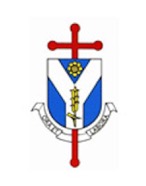 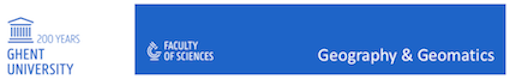 De situatie
Literature Review
scholen hebben tegenwoordig over het algemeen betere ICT-apparatuur
Cloud-gebaseerde ontwikkelingen
BYOD: eigen apparaten meenemen
meer open data  beschikbaar (o.a. via Enspire directive)
Webgebaseerde platformen verminderen/geen kosten
netwerken en communities aangemoedigd en beschikbaar
De situatie
Literature Review
Er is reeds veel content beschikbaar …
iGuess   www.iguess.eu
I-Use  www.i-use.eu 
EduGIS  www.edugis.nl, www.edugis.pl
PaikkaOppi learning environment   http://www.paikkaoppi.fi/

…… maar niet gestructureerd.
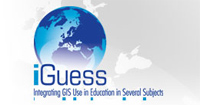 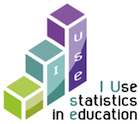 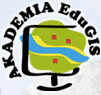 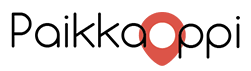 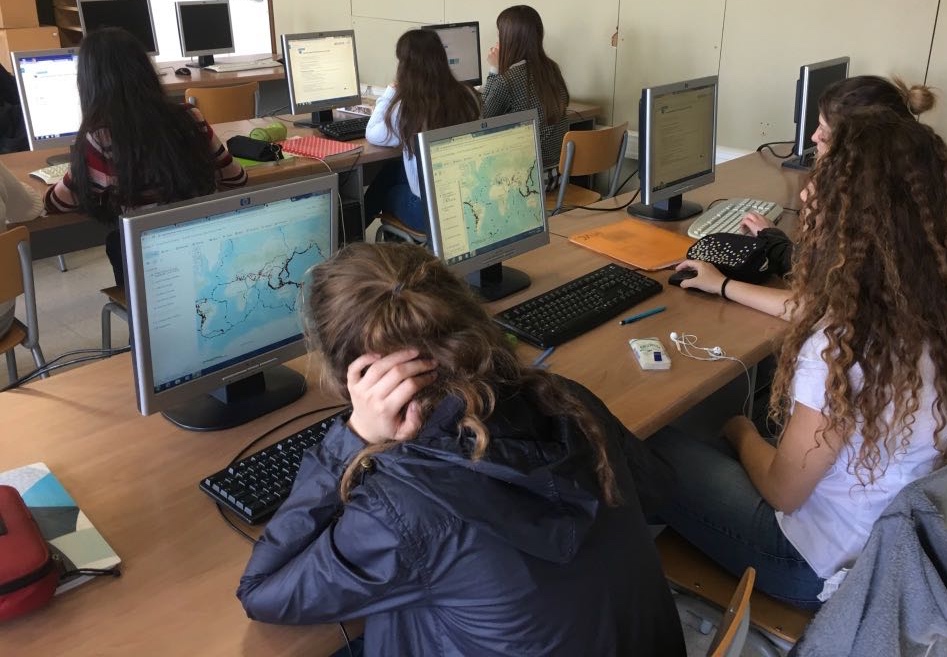 Literature Review
Wat blokkeert nog steeds?
Bednarz and van der Schee  (2006)  
GIS is geen verplicht onderdeel in teacher training
Les geven door niet-specialisten
Curriculum omvat geen GIS
Niet-aanwezigheid van data en gebruiksvriendelijke  software.
Attitude van leraars moeilijk te overtuigen
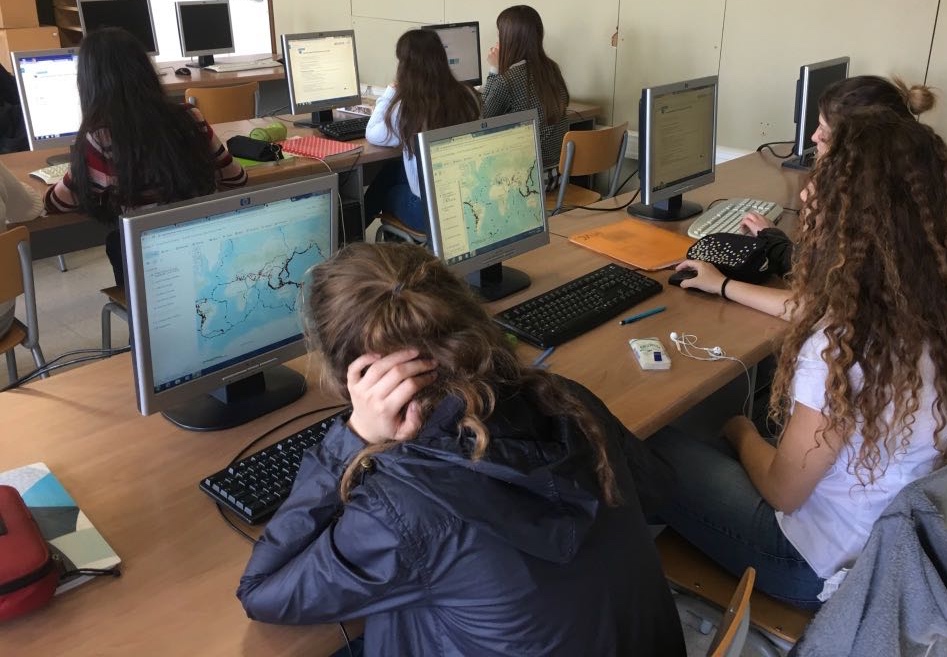 Literature Review
Wat blokkeert nog steeds?
Bednarz and van der Schee  (2006)  
GIS is geen verplicht onderdeel in teacher training
Les geven door niet-specialisten
Curriculum omvat geen GIS
Niet-aanwezigheid van data en gebruiksvriendelijke  software.
Attitude van leraars moeilijk te overtuigen
Literature Review
Aanbevelingen
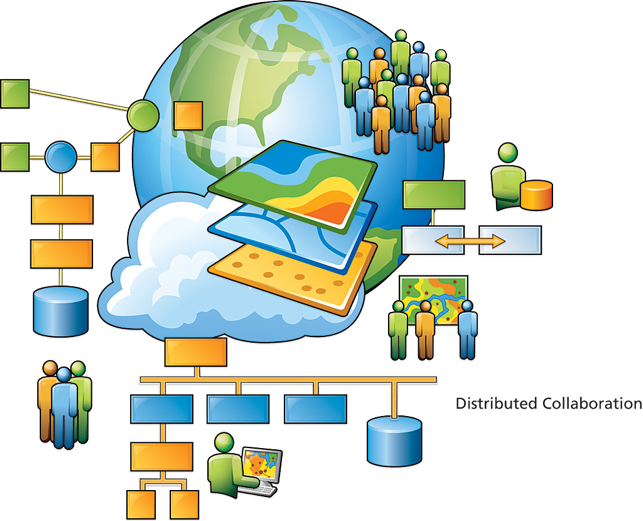 Bednarz and van der Schee  (2006) 

Pak de kernproblemen aan  die linken aan implementatie GIS
leraaropleiding,
Beschikbaarheid gebruiksvriendelijkesoftware,
 ICT uitrusting in scholen
Maak gebruik van gebruikerscommunities 
institutionaliseer GIScience in de curricula
Literature Review
Aanbevelingen
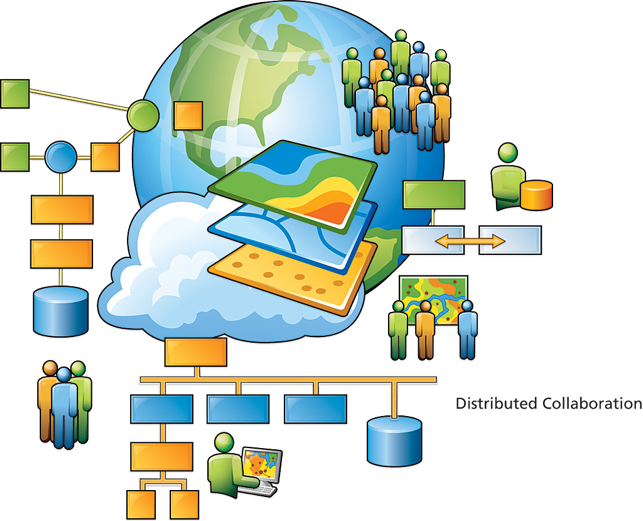 Bednarz and van der Schee  (2006) 

Pak de kernproblemen aan  die linken aan implementatie GIS
leraaropleiding,
Beschikbaarheid gebruiksvriendelijkesoftware,
 ICT uitrusting in scholen
Maak gebruik van gebruikerscommunities 
institutionaliseer GIScience in de curricula
GI-Learner partners
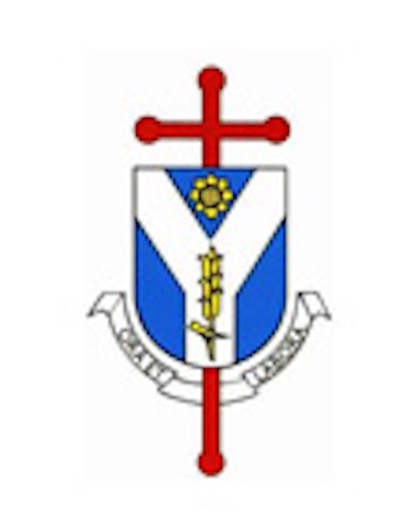 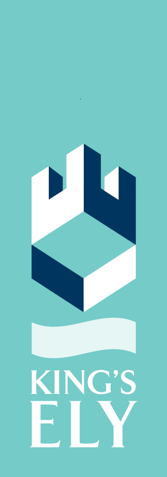 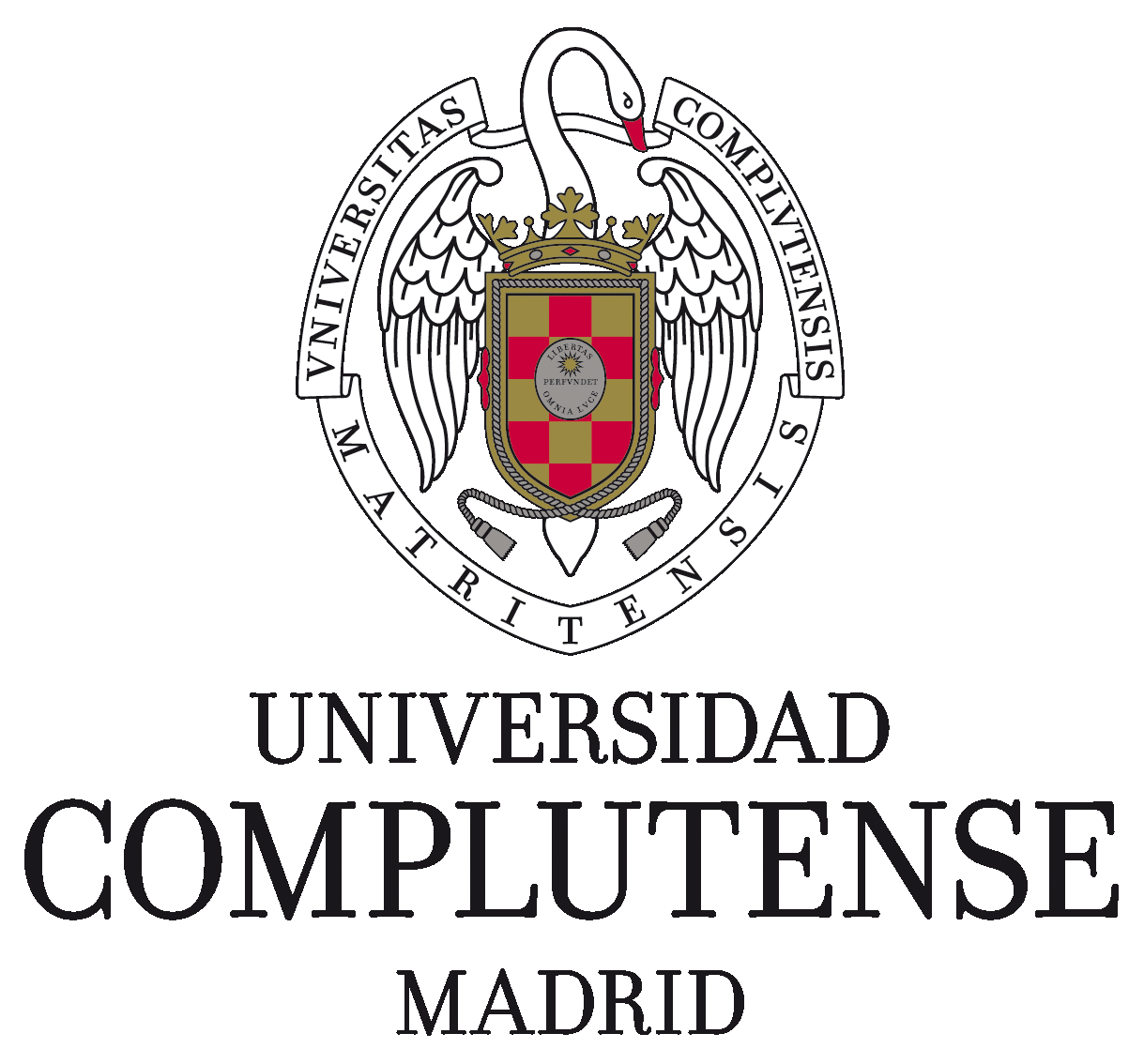 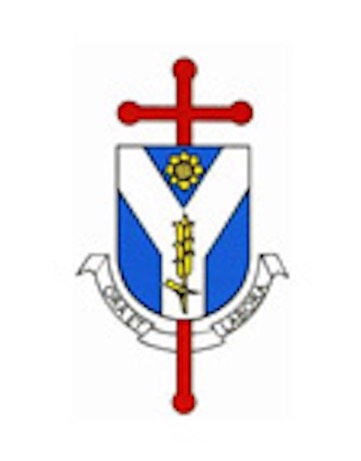 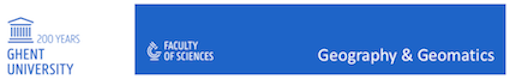 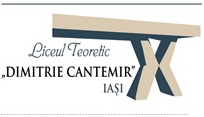 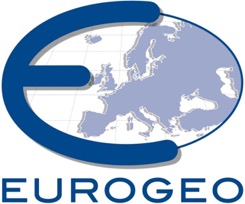 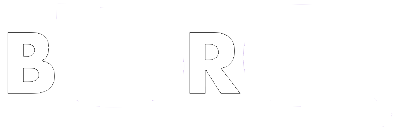 Doel
leerkrachten helpen bij het implementeren van leerlijnen voor ruimtelijk denken in middelbare scholen, met behulp van GIScience.
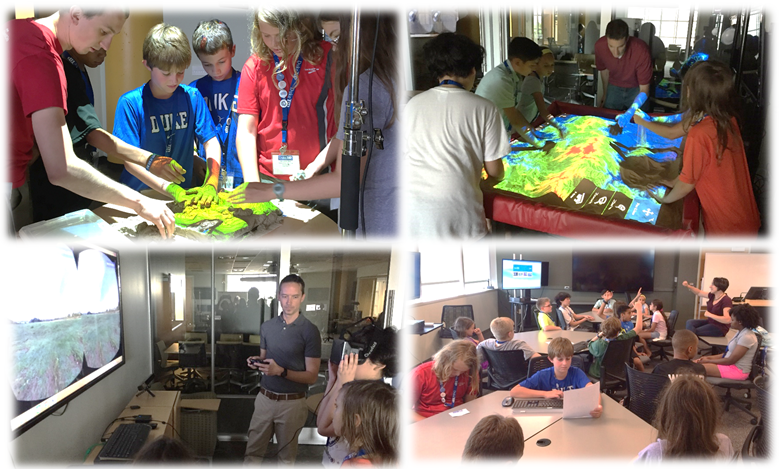 https://cnr.ncsu.edu/geospatial/wp-content/uploads/sites/12/2015/08/DukeTIPCollage.png
Actiestappen
samenvatting literatuur   rapport
definieer georuimtelijk denken competenties
Ontwikkel een evaluatie-instrument om de impact te analyseren
maak leerlijnen en vertaal die naar leerdoelen, lesmateriaal en leermateriaal voor het hele leerplan (K7 tot K12)
Progressie leerlijn
opbouw van kennis en vaardigheden in het hele curriculum
weerspiegelen een toenemende mate van complexiteit, gaande van eenvoudig tot moeilijk
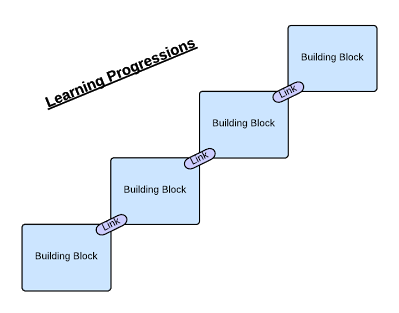 Progressie leerlijn - voorbeeld
Progressie leerlijn - voorbeeld
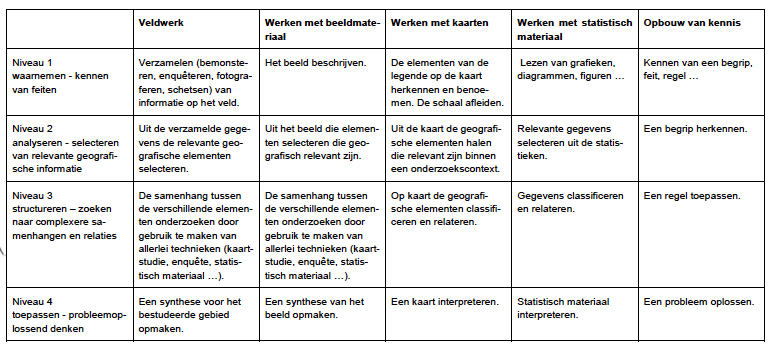 Progressie leerlijn
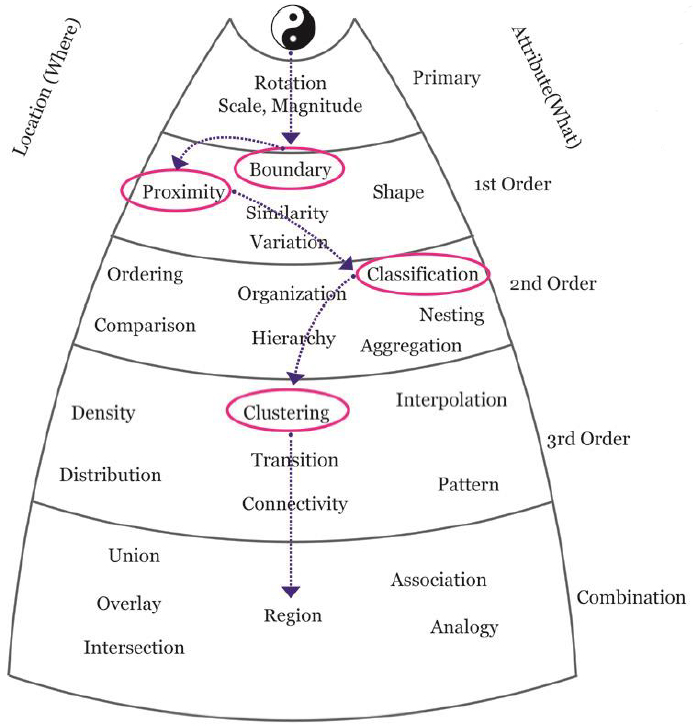 bepaalde ruimtelijke denkvaardigheden zijn hoger dan die van anderen en bouwen voort op eerdere, minder complexe vaardigheden
Kernliteratuur
Literature Review
GI Ruimtelijk denken
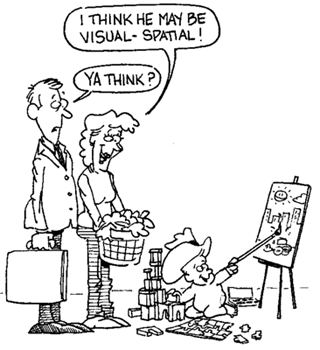 een aparte vorm van denken, die mensen helpt relaties tussen ruimtelijke fenomenen te visualiseren?
(NRC, 2006) "een verzameling van cognitieve vaardigheden bestaande uit het kennen van concepten van ruimte, met behulp van voorstellingshulp-middelen en redeneerprocessen"
[Speaker Notes: enables knowing about
- Space – e.g. different ways of calculating distance, coordinate  system 
- Representation – e.g. effect of projections, principles of graphic design (semiology)
- Reasoning – e.g. different ways of thinking about shortest distances, estimate the slope of a hill fom a map of contour lines]
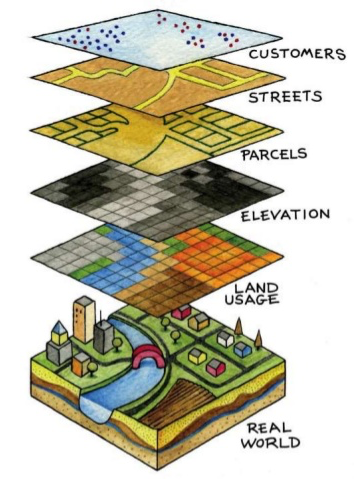 Literature Review
Kernliteratuur
GI Science  Ruimtelijk denken
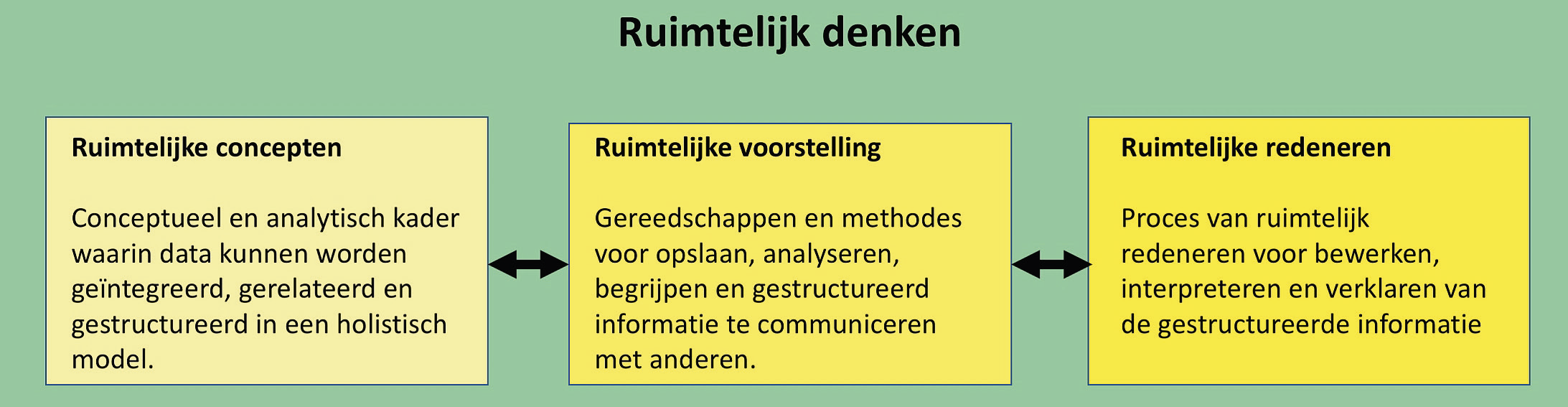 Michel, E. & Hof, A., 2013, Promoting Spatial Thinking and Learning with Mobile Field Trips and eGeo-Riddles, Jekel, T., Car, A., Strobl, J., Griesebner, G. (eds.), GI_Forum 2013: Creating the GISociety, 378-387. Berlin, Wichmann Verlag
[Speaker Notes: enables knowing about
- Space – e.g. different ways of calculating distance, coordinate  system 
- Representation – e.g. effect of projections, principles of graphic design (semiology)
- Reasoning – e.g. different ways of thinking about shortest distances, estimate the slope of a hill fom a map of contour lines]
Kernliteratuur
Literature Review
Kerski (2008): Ruimtelijk denken 

= betreft analyse, oplossen van problemen, en het patroon voorspelling die bestaan uit objecten en hun ruimtelijke relaties. 

> Het is dus ruimer dan ruimtelijk inzicht (een mentale vaardigheid die dient om zich te kunnen oriënteren en positioneren in een ruimtelijke leefomgeving).

= kritisch denken over de aarde, de activiteiten van de mensen en de interactie tussen beide...
Kernliteratuur
Literature Review
Kerski (2008): Ruimtelijk denken 


= kritisch denken over de aarde, de activiteiten van de mensen en de interactie tussen beide...

> weten wat de locatie is

= geografische vragen stellen: waarom daar, hoe ontstaan, wat als ...
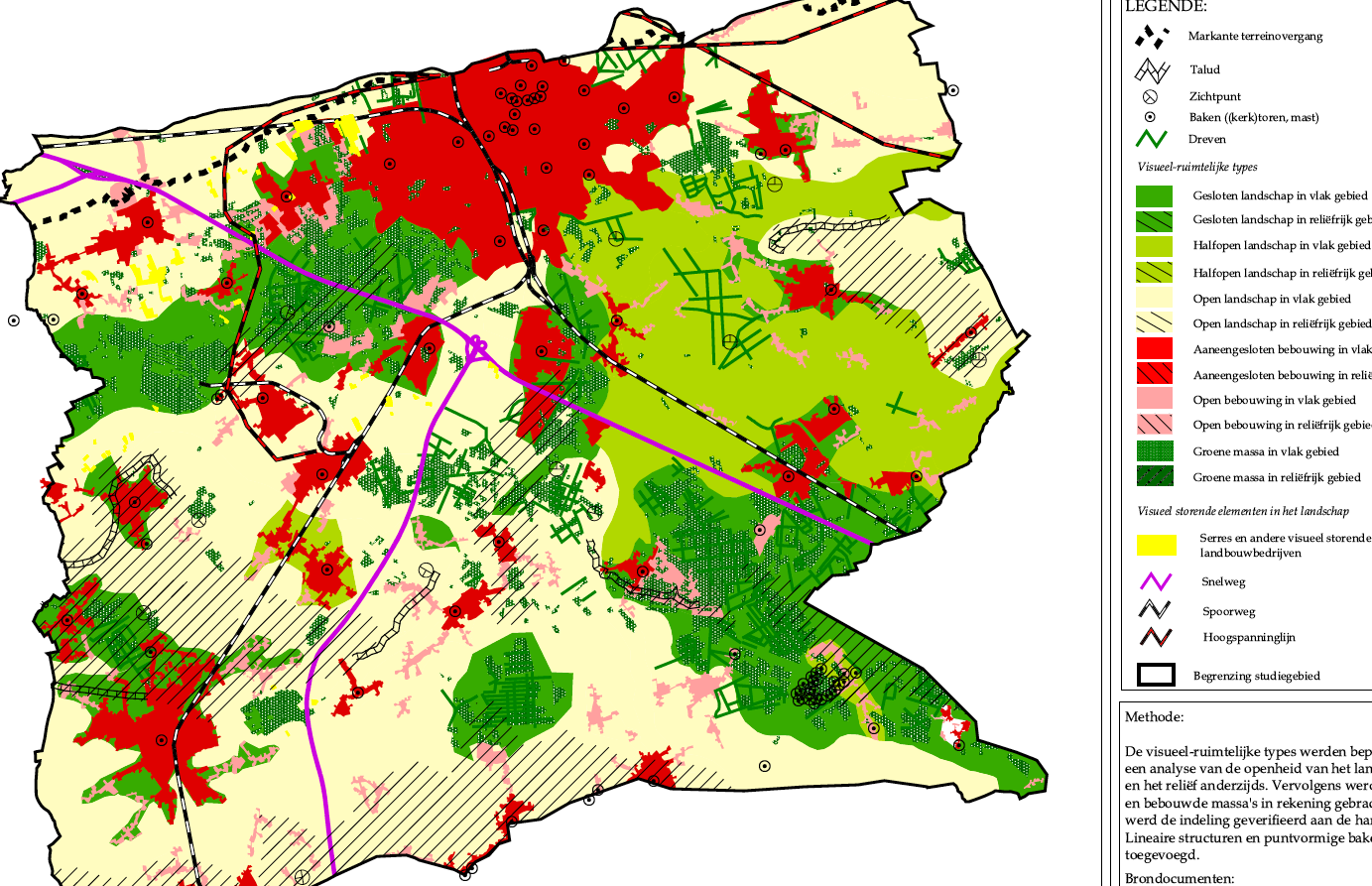 Literature Review
Key Literature
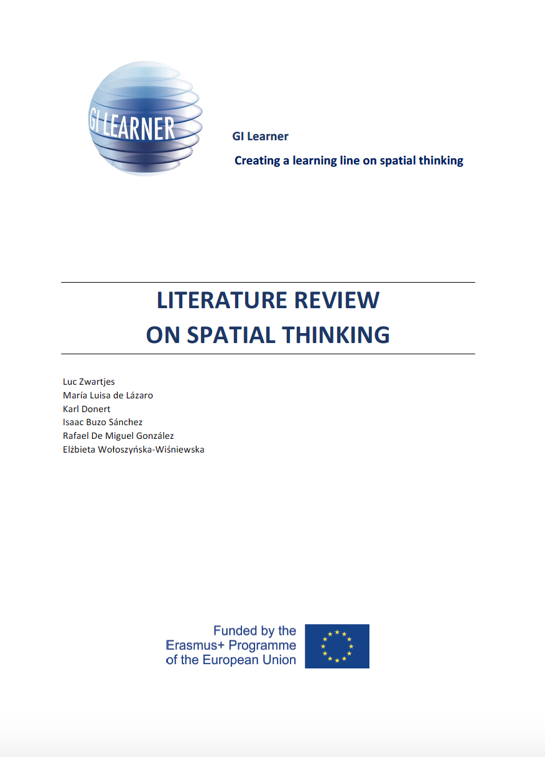 Gebaseerd op de review: 10 GI-Learner georuimtelijke  denkcompetenties, elk met een progressie binnenin van eenvoudig (A) naar meer uitgewerkt (C)
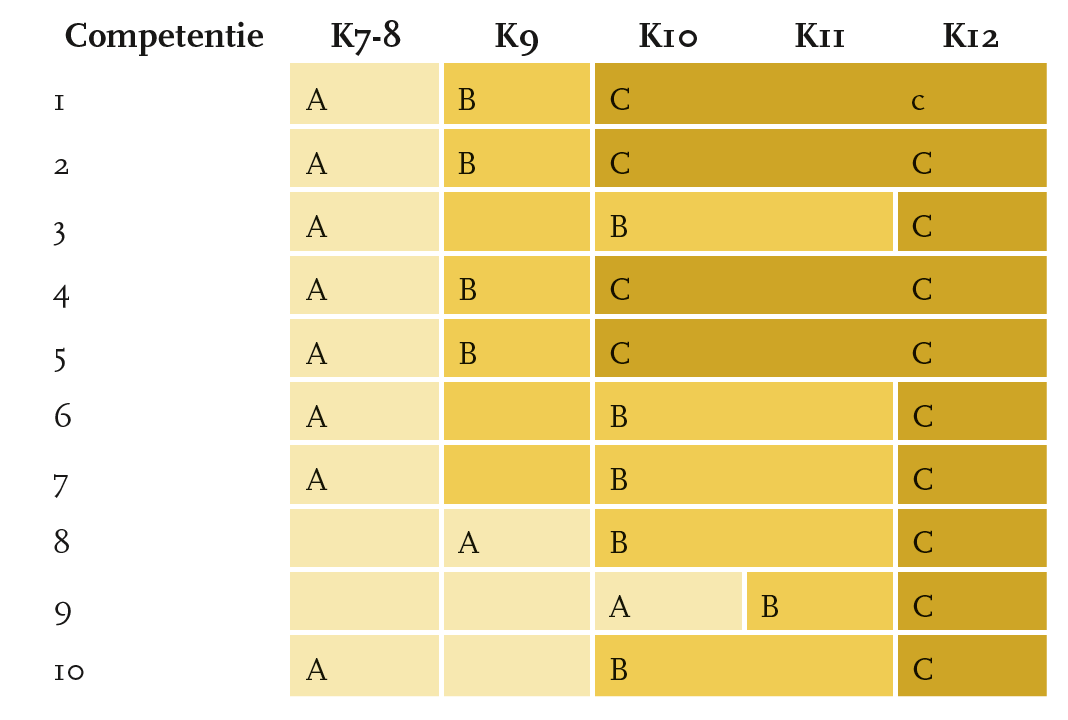 Literature Review
Georuimtelijk denken linken met GIS
More than mapping
Voorbeeld werken met GIS
Inplanting stadium Club Brugge – alternatief voorstel:
	 https://arcg.is/SazXb 

Platentectoniek:
	 https://arcg.is/1X0zqX
Literature Review
Georuimtelijk denken linken met GIS
More than mapping
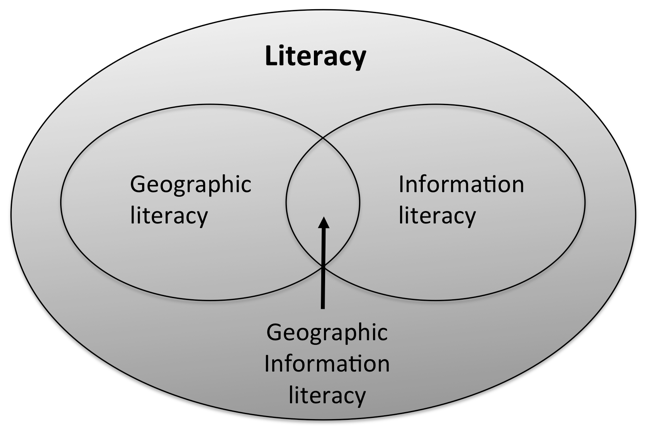 Contextueel diagram voor geografische informatie geletterdheid (Miller et.al., 2005)
Literature Review
Georuimtelijk denken linken met GIS
TPCK: de kennis die een leraar zou moeten hebben over hoe de technologie in instructie moet worden gebruikt op een manier dat studenten kennis en vaardigheden ontwikkelen in een bepaald domein.
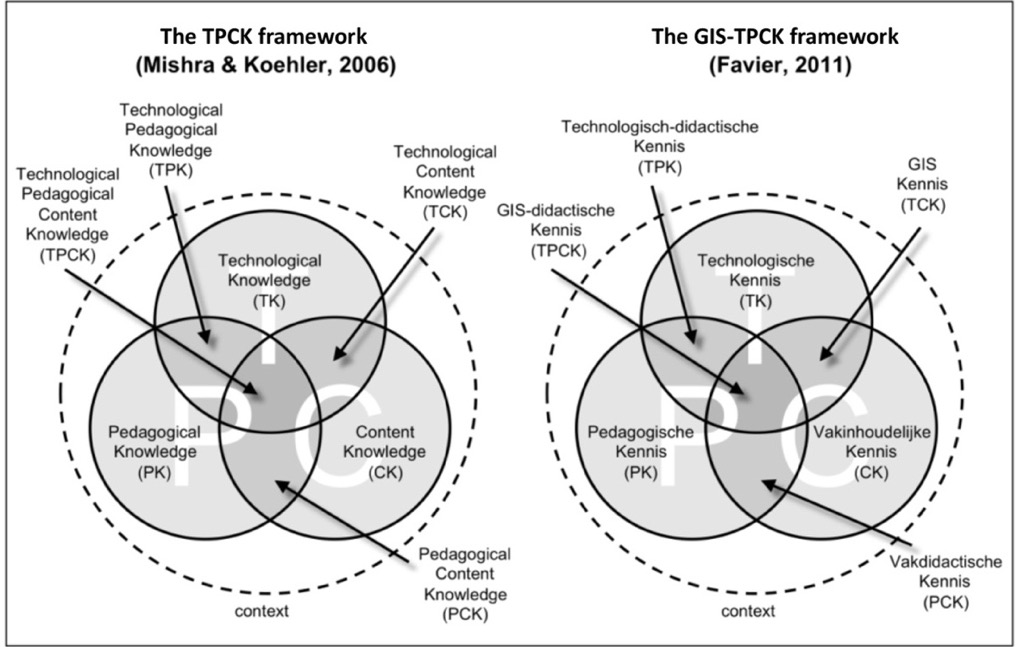 Het algemene TPCK-model (links) en het GIS-TPCK-model (Favier et al., 2012)
[Speaker Notes: TPCK: the knowledge a teacher should have about how to use technology in instruction in such a way that students develop knowledge and skills in a certain domain’.]
Literature Review
How to implement this?
Vijf manieren waarop GIS geïntegreerd kan worden in het secundair onderwijs (Favier, 2013)
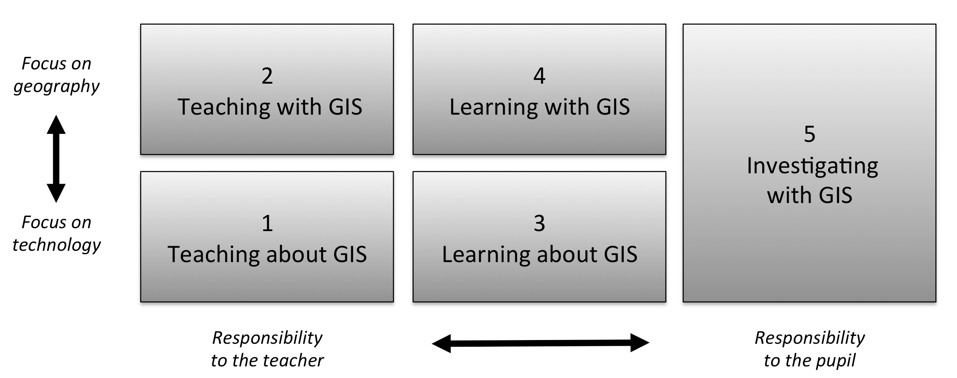 Favier, T.M., 2011, Geographic Information Systems in inquiry-based secondary geography education, Vrije Universiteit Amsterdam, 287 pp.
[Speaker Notes: Favier (2013) describes five ways on how GIS can be integrated in secondary education (Figure 8). Teaching and learning about GIS focuses more on the theoretical aspects of GIS (knowledge of GIS, structure of the technology), where the three other ways use the technology to develop and use spatial thinking skills]
GI Learner materiaal
Go to www.gilearner.eu  Course  Acces to pilot materials of the course
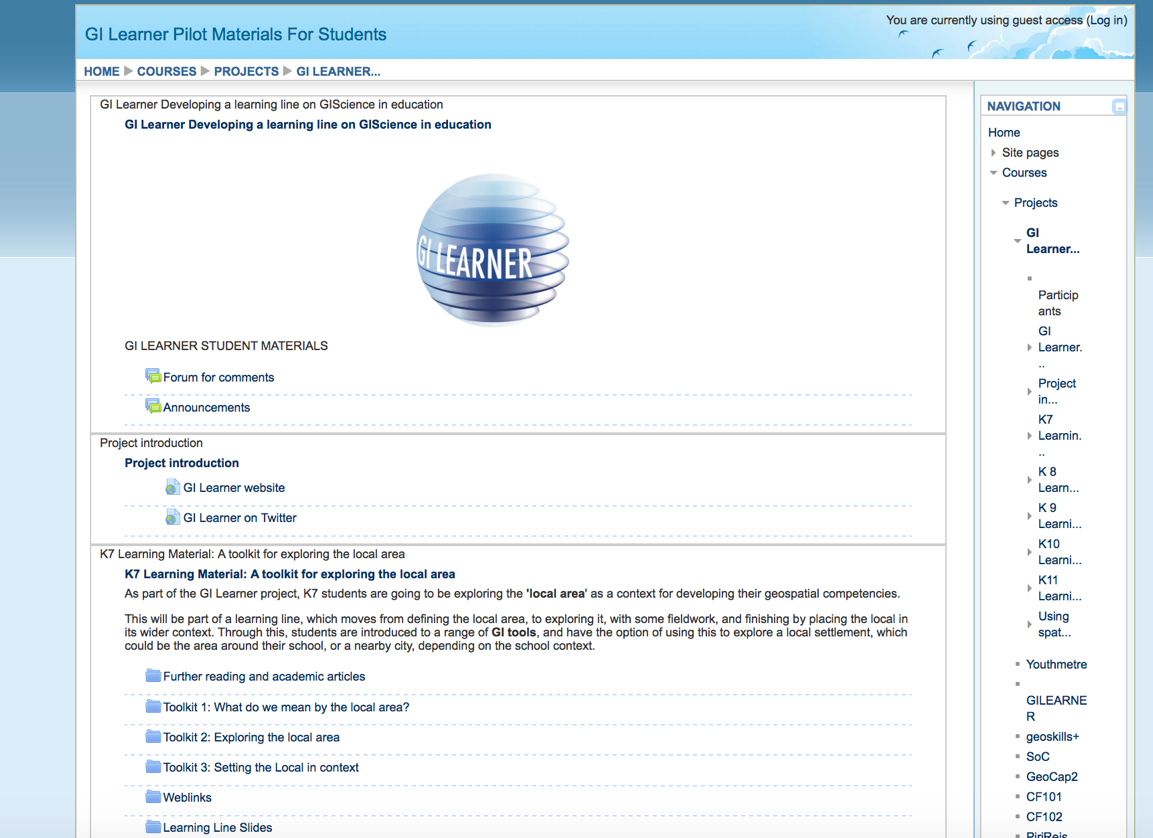 GI Learner materiaal
Materiaal cursus:http://moodle.eurogeography.eu/course/view.php?id=47

voorbeeld
K12 oefening globalizationhttps://arcg.is/SC0vy  
Opgaveblad: https://tinyurl.com/ybhxfufv
Studenten aan het werk
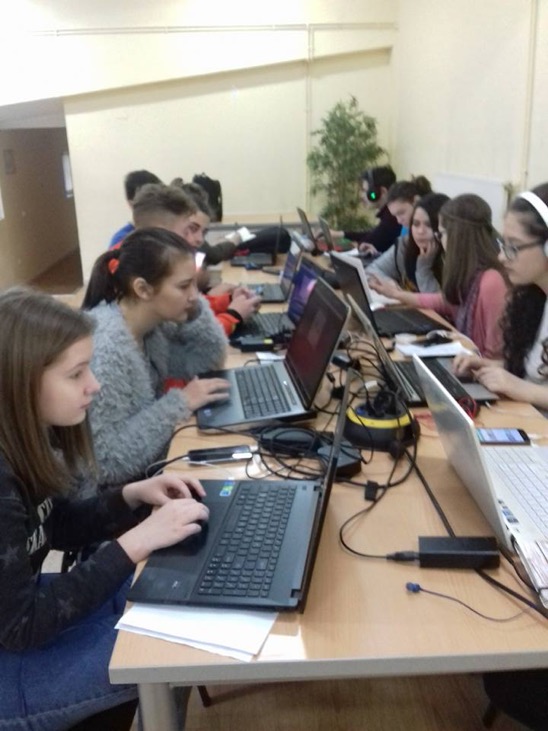 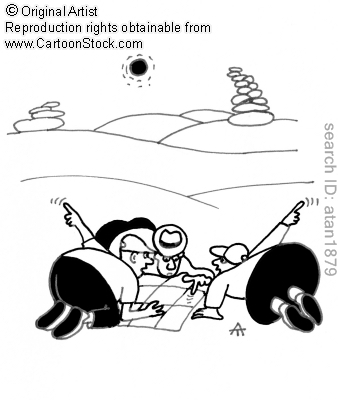 Project Timeframe: September 2015 – Augustus 2018More info : www.gi-learner.eu Twitter: @GILearner Project coördinator: luc.zwartjes@ugent.be